Save a copy
Lesson 2: Representing algorithms
KS4 - Algorithms
[Speaker Notes: Last updated: 07-08-20

This resource is available online at ncce.io/algo-2-s. Resources are updated regularly — please check that you are using the latest version.

This resource is licensed under the Open Government Licence, version 3. For more information on this licence, see ncce.io/ogl.]
Recall
Define the term Decomposition. 

Decomposition means breaking a problem into a number of sub-problems, so that each sub-problem accomplishes an identifiable task, which might itself be further subdivided.
2
Objectives
Lesson 2: Representing algorithms
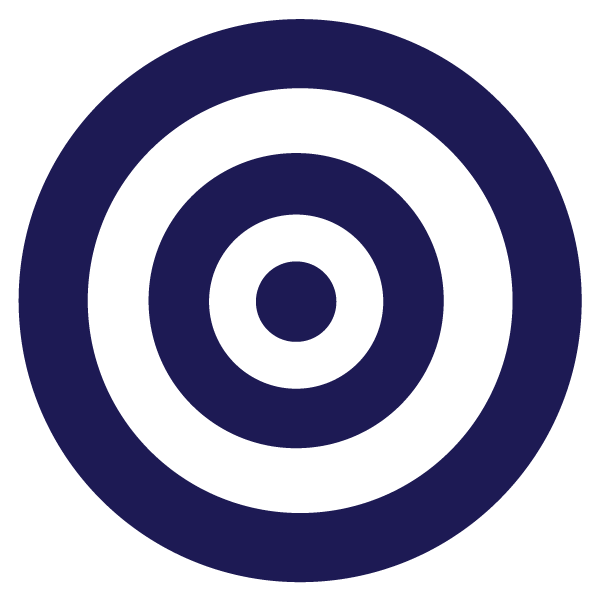 In this lesson, you will:
Describe the difference between algorithms and computer programs
Identify algorithms that are defined as written descriptions, flowcharts and code
Analyse and create flowcharts using the flowchart symbols
3
Activity 1
Algorithms
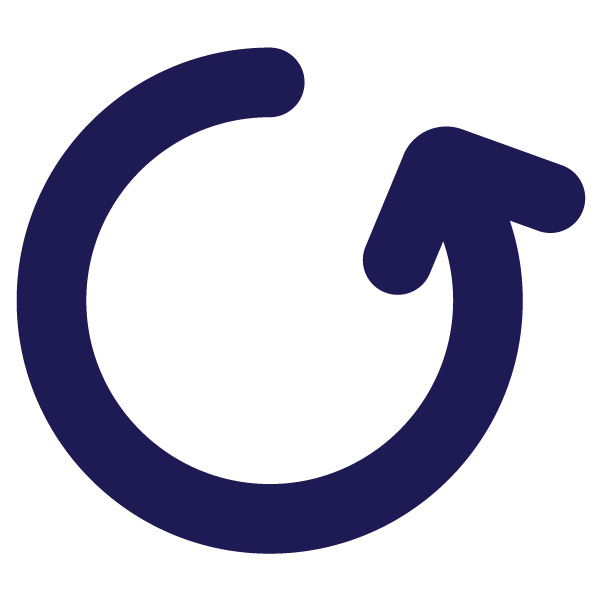 An  algorithm  is a set of precise instructions, expressed in some sort of language (e.g. textual, visual).
Understanding the language is necessary in order to execute the instructions.
Executing these instructions is meant to solve a problem.
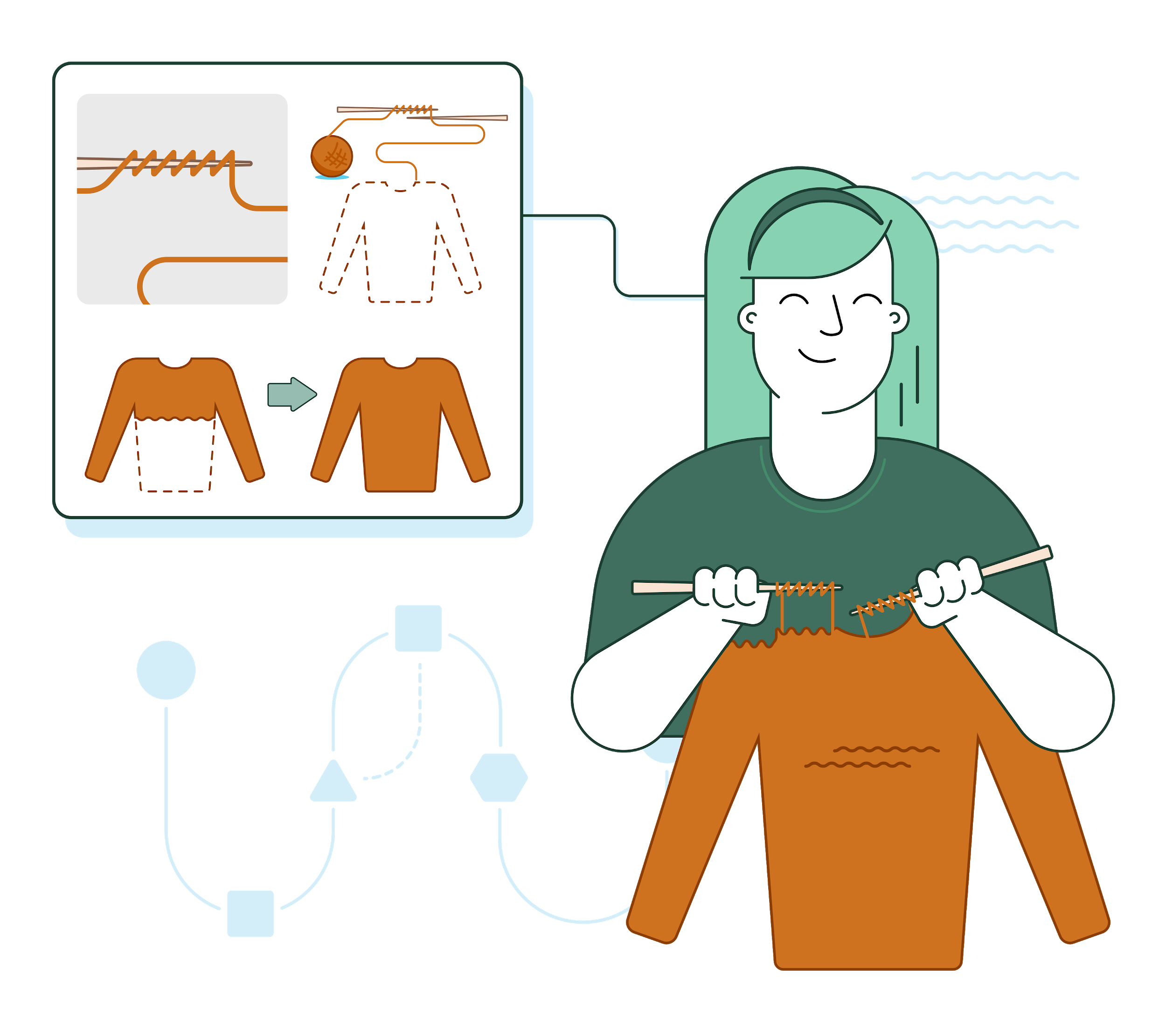 4
Activity 1
Algorithms and computer programs
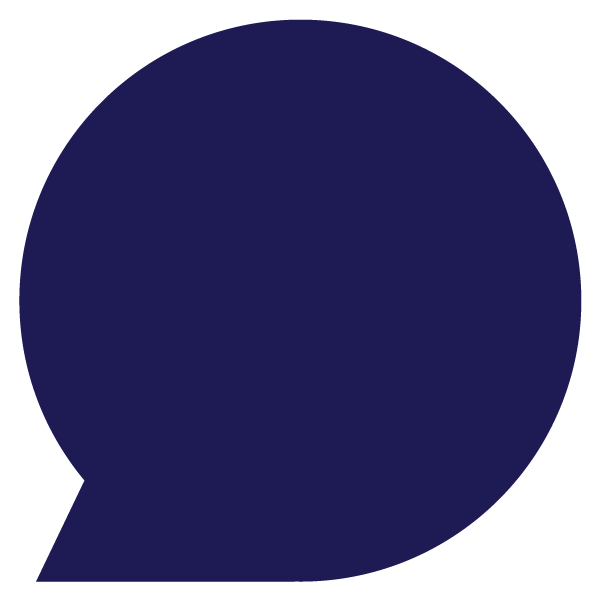 The terms algorithms and computer programs can often overlap but are distinct from one another.
What do you think the difference is between an algorithm and a computer program?
5
Activity 1
Algorithms and computer programs
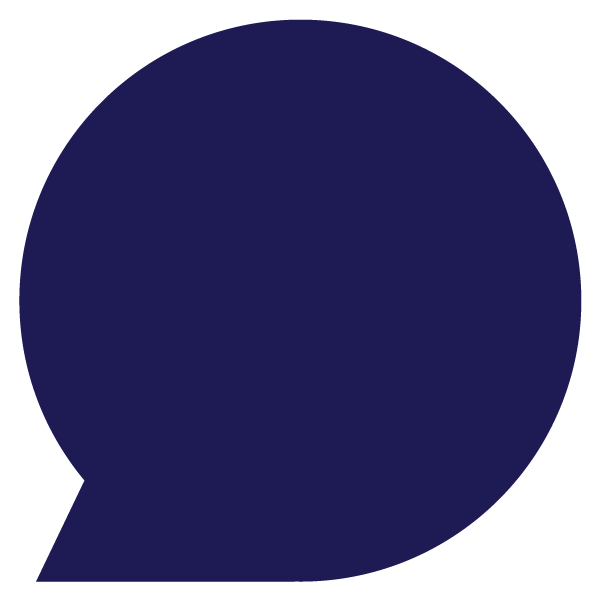 An algorithm describes the logic of a solution. 
A computer program is an implementation of this solution, written in a programming language. 
Programs written in a programming language are precise enough for a machine to translate and then execute.
6
Activity 2
Representing algorithms
In computer science, algorithms can be represented in a number of ways, not only in a programming language. 
For instance, you can use flowcharts and written descriptions to help you to focus on the logic of a solution without worrying about syntax errors.
This can massively speed up the development time of a program.
7
Activity 2
Flowcharts
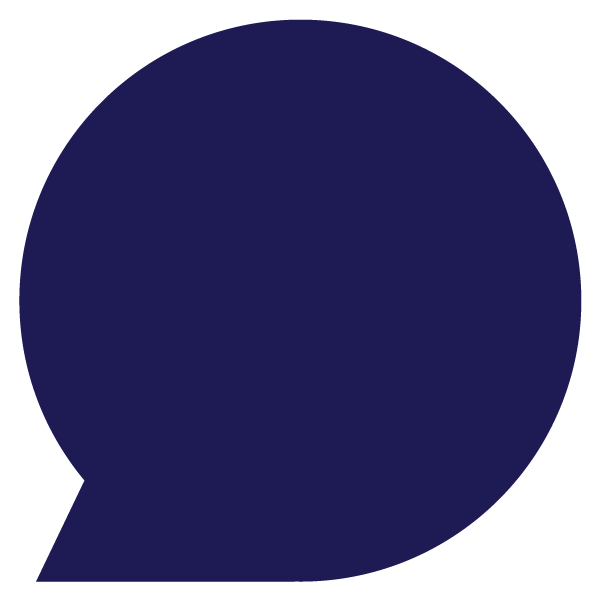 Start
A flowchart can be used to visually represent an algorithm or program.
Arrows are used to signify the flow of the program.

What does this algorithm do?
Input 
year_born
Input 
current_year
result = current_year - year_born
Output 
result
End
8
Activity 2
Written descriptions
Start
A written description can also be used to specify the steps of an algorithm:
Ask the user for the year they were born.
Ask the user for the year it currently is.
Subtract the current year by the year born. 
Tell the user how old they will be this year.
Input 
year_born
Input 
current_year
result = current_year - year_born
Output 
result
End
9
Activity 2
Computer program
Start
Once the logic of an algorithm is planned out, you can use it to help with writing code in a programming language, such as Python:
Input 
year_born
Input 
current_year
year_born = int(input())
current_year = int(input())
result = current_year - year_born
print(result)
result = current_year - year_born
Output 
result
End
10
Activity 3
Creating flowcharts
In the next activity, you are going to develop a flowchart. 
First though, you need to know what the different flowchart symbols are and what they represent.
11
Activity 3
Flowchart symbols
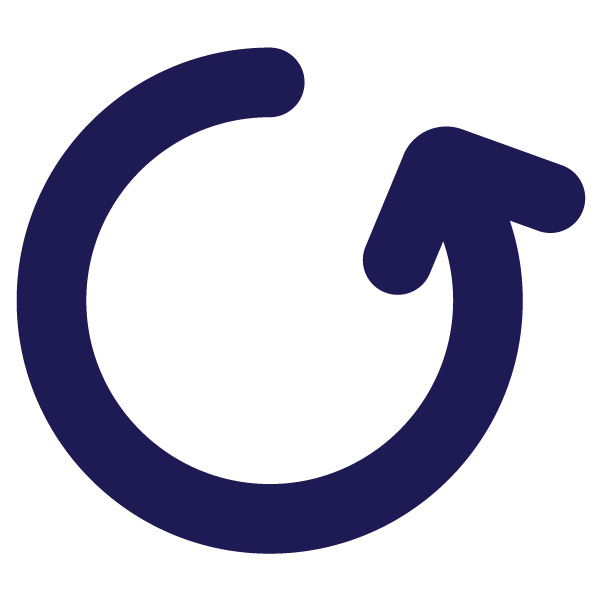 Terminators are used for the start and end of subroutines or programs. 
			Arrows are used to show the direction and flow of the program.
Subroutines are represented by a rectangle with two lines either side.
Start
welcome
12
Activity 3
Flowchart symbols
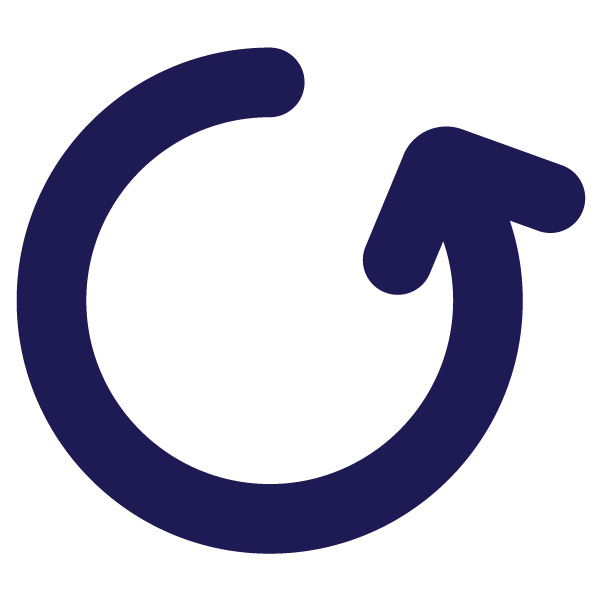 Output “Hello world!”
Input name
An input or output is represented by a parallelogram.
				A process is represented by a rectangle. It is used for an instruction or command.
A decision has two branches, True and False.
age < 16?
False
squared = num1 * num2
True
13
Activity 3
Written description for coin toss
The following slides go over a step-by-step breakdown of a flowchart for a coin toss game. The instructions for the game can be written as:
Ask the user to guess either “Heads” or “Tails”.
Simulate a coin flip by randomly generating either “Heads” or “Tails”.
Compare the coin flip with the user’s choice.
If the coin flip is the same as the user’s choice, tell the user they won.
Otherwise, tell the user they lost.
14
Activity 3
Flowchart for coin toss
Begin the flowchart with a start terminator.
Start
15
Activity 3
Flowchart for coin toss
Start
Output 
“Heads or Tails?”
Ask the user to guess either “Heads” or “Tails” and store the response in a variable called choice.
Input choice
16
Activity 3
Flowchart for coin toss
Start
Output 
“Heads or Tails?”
Input choice
Simulate a coin toss by randomly generating either “Heads” or “Tails”. Store this in a variable called flip.
flip = Randomly pick “Heads” or “Tails”
17
Activity 3
Flowchart for coin toss
Compare the coin flip with the user’s choice.
Start
choice == flip?
False
Output 
“Heads or Tails?”
True
Input choice
flip = Randomly pick “Heads” or “Tails”
18
Activity 3
Flowchart for coin toss
Start
choice == flip?
False
Output 
“Heads or Tails?”
True
Input choice
Output 
“You won!”
If the coin flip is the same as the user’s choice, tell the user they won.
flip = Randomly pick “Heads” or “Tails”
19
Activity 3
Flowchart for coin toss
Start
choice == flip?
False
Output 
“Heads or Tails?”
True
Input choice
Output 
“You won!”
Output 
“You lost!”
flip = Randomly pick “Heads” or “Tails”
Otherwise, tell the user they lost.
20
Activity 3
Flowchart for coin toss
Start
choice == flip?
False
Output 
“Heads or Tails?”
True
Input choice
Output 
“You won!”
Output 
“You lost!”
flip = Randomly pick “Heads” or “Tails”
End
Finish the flowchart with an end terminator.
21
Activity 3
Dice roll
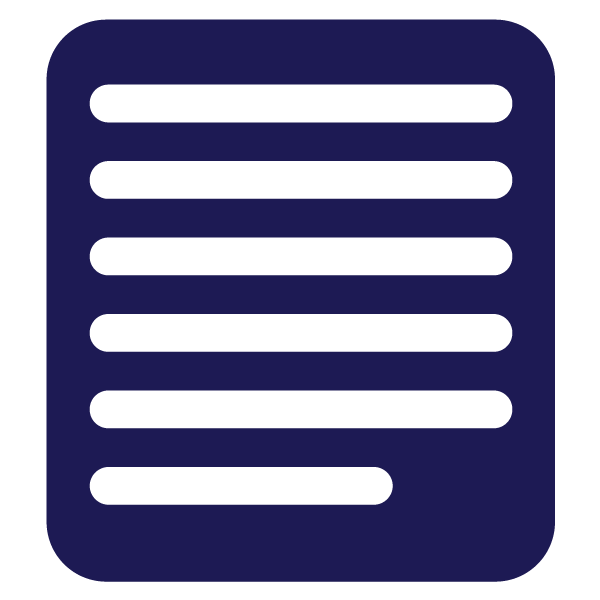 Now it is your turn to create a flowchart for a dice roll simulation.
Use the written description included in the Activity 3 Worksheet to develop your flowchart.
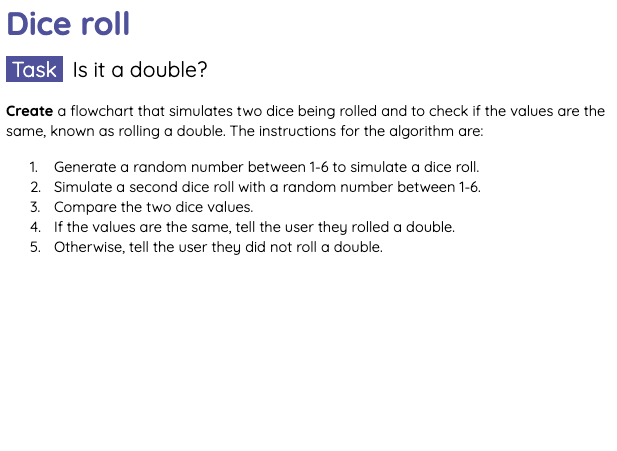 22
Plenary
Peer review your flowcharts
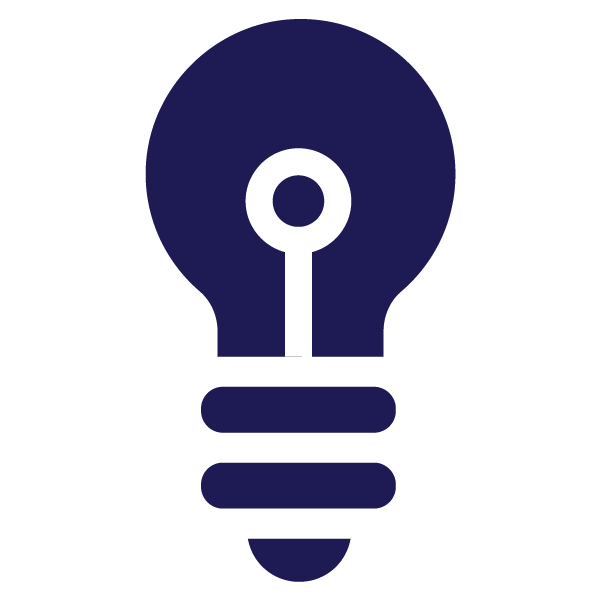 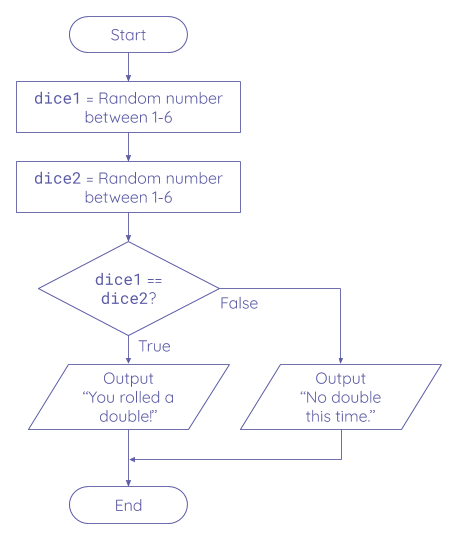 Sit with a partner and peer review your flowcharts. 
Check that the logic of the flowcharts will result in the intended outcome. 
Use the worksheet solution to help you with this.
23
Homework
Homework: Odd or even?
Modify your dice roll flowchart so that it checks whether each dice that was rolled is odd or even. 
If a dice is even the flowchart should output “Even”, whilst if the dice is odd the flowchart should output “Odd”.
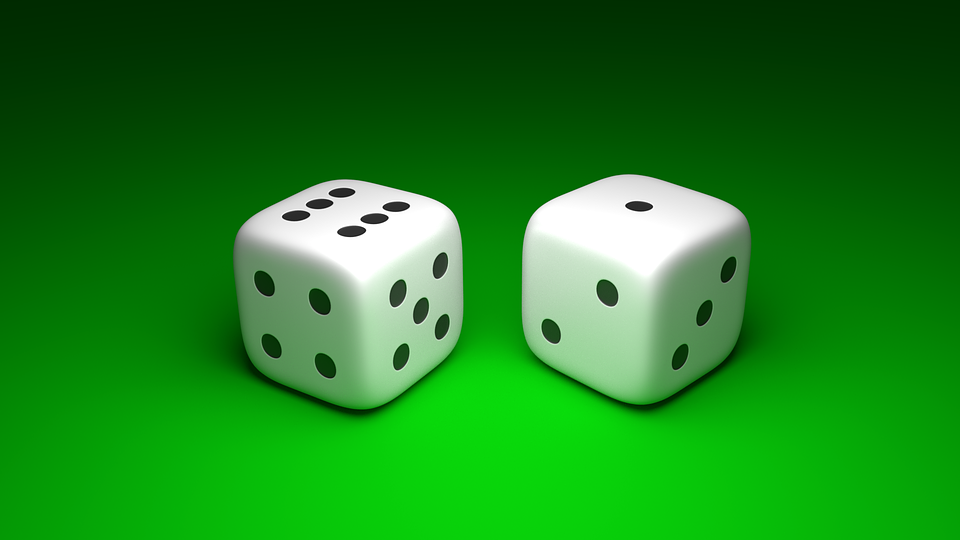 Due: Next lesson
24
[Speaker Notes: Image source: https://pixabay.com/illustrations/dice-gambling-chance-game-rendered-1842135/]
Summary
Next lesson
Next lesson, you will…
Use trace tables to walk through algorithms in code.
In this lesson, you…
Described the difference between algorithms and computer programs.
Identified algorithms that are defined as written descriptions, flowcharts and code.
Analysed and created flowcharts using the flowchart symbols.
25